Population
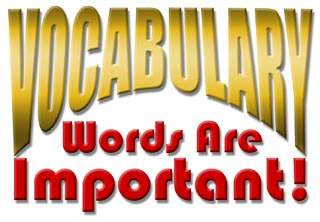 Vocabulary Section
Population: all people that  share a territory, the study of population concerns distribution, growth and pluriculturality
Population Distribution: where people live
Growth: increase and decrease of the population, studied through natural increase and migration flows
Demographic/demography:  study of population
Vocabulary Continued
Migration Flows: the movement of people within a territory or between territories
Pluriculturality is the interaction between cultures within a population
Identity: how a persons identifies themselves along culture or ideological lines
Belonging: is the amount a persons belongs to the society in which they reside
Distribution
Quebec’s population is spread out (sparsely populated)
We mostly live in cities
Near USA border
   Live near water
Pop Measurement PT 1
Natural Growth
Natural Growth = births minus deaths
If births are higher than deaths population goes up
If births are lower than deaths population  goes down
Thus, we can have a negative growth 
2)  Quebec has a low fertility rate
To renew the population the fertility rate should be higher than 2

Since Quebec’s fertility rate is lower than two we are not replacing our population
 
3)  Quebec has an aging population
This causes population issues and population to go down
Pop Measurement PT 2
Migration flows
1) Migration= moving from one place to another (immigration = in, emigration=exit)
Helps to fix Quebec’s population problems
Increases work force

2) Immigration is controlled by federal and provincial government

3) Migration is connected to economic, political or social ideas
People migrate within Quebec or leave the province every year
Pluriculturality
Pluriculturality is relationship of different cultures in a society

Gives Quebec a distinct character

Raises questions of identity and belonging